SESSION CODE: SEC201
Charles Ponniah 		Malcolm McCaffery
Senior SOE Architect		SOE Architect
Fujitsu Australia New Zealand		Fujitsu Australia New Zealand	
Charles.Ponniah@au.fujitsu.com 	Malcolm.McCaffery@au.fujitsu.com

Twitter @deviance25		Twitter @chentiangemalc
  				Blog http://chentiangemalc.wordpress.com
“Windows XP still powers 
60% of corporate desktops”
	 – Forrester Research (June 2011)
“….most organizations will not be
able to migrate to Windows 7 through usual planned hardware refresh before support for Windows XP ends.” - Gartner
Fujitsu’s User InitiatedWindows 7 Migration
(c) 2011 Microsoft. All rights reserved.
SESSION CODE: SEC201
Charles Ponniah 		Malcolm McCaffery
Senior SOE Architect		SOE Architect
Fujitsu Australia New Zealand		Fujitsu Australia New Zealand	
Charles.Ponniah@au.fujitsu.com 	Malcolm.McCaffery@au.fujitsu.com

Twitter @deviance25		Twitter @chentiangemalc
  				Blog http://chentiangemalc.wordpress.com
Fujitsu’s User InitiatedWindows 7 Migration
(c) 2011 Microsoft. All rights reserved.
AgendaHow Fujitsu Can Assist You…
(c) 2011 Microsoft. All rights reserved.
IntroductionWho Are Fujitsu Desktop Services?
(c) 2011 Microsoft. All rights reserved.
Why User Initiated?
(c) 2011 Microsoft. All rights reserved.
Design Goals
(c) 2011 Microsoft. All rights reserved.
Demo – Live Migration To Windows 7
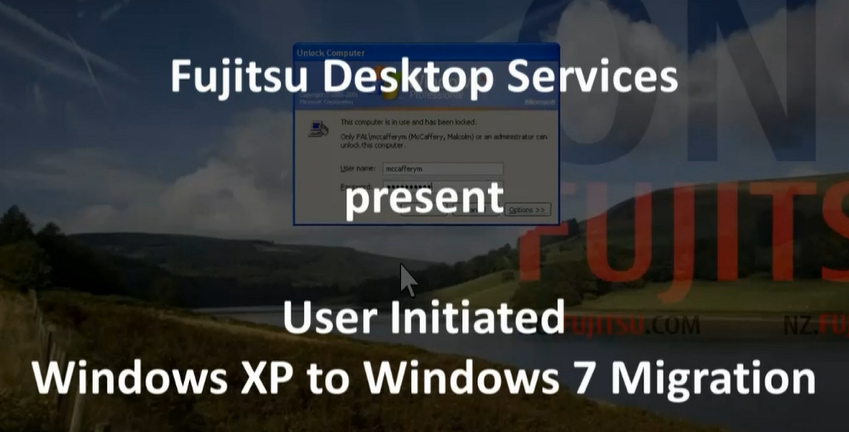 (c) 2011 Microsoft. All rights reserved.
Traditional Migration Approaches
(c) 2011 Microsoft. All rights reserved.
User Initiated Approach
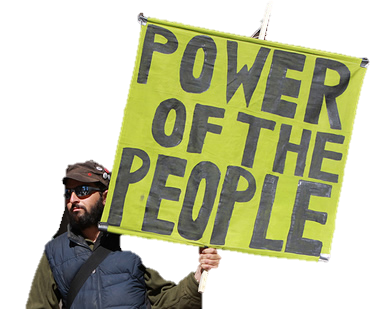 Join the new movement
Power to the people!
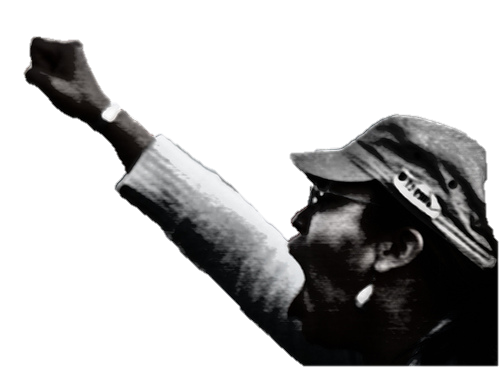 (c) 2011 Microsoft. All rights reserved.
User Initiated Process
I Want Windows 7 Now!
Pre-Flight Check
Fujitsu
Local Pre-stage
Migration Kick-Off
Deployment & Data Migration
MS
(c) 2011 Microsoft. All rights reserved.
I Want Windows 7 Now!
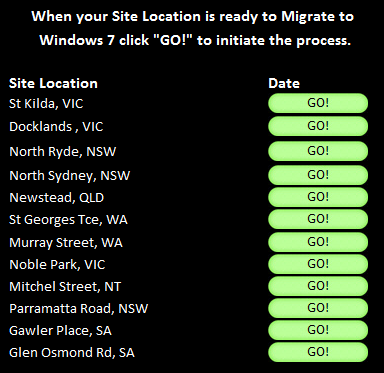 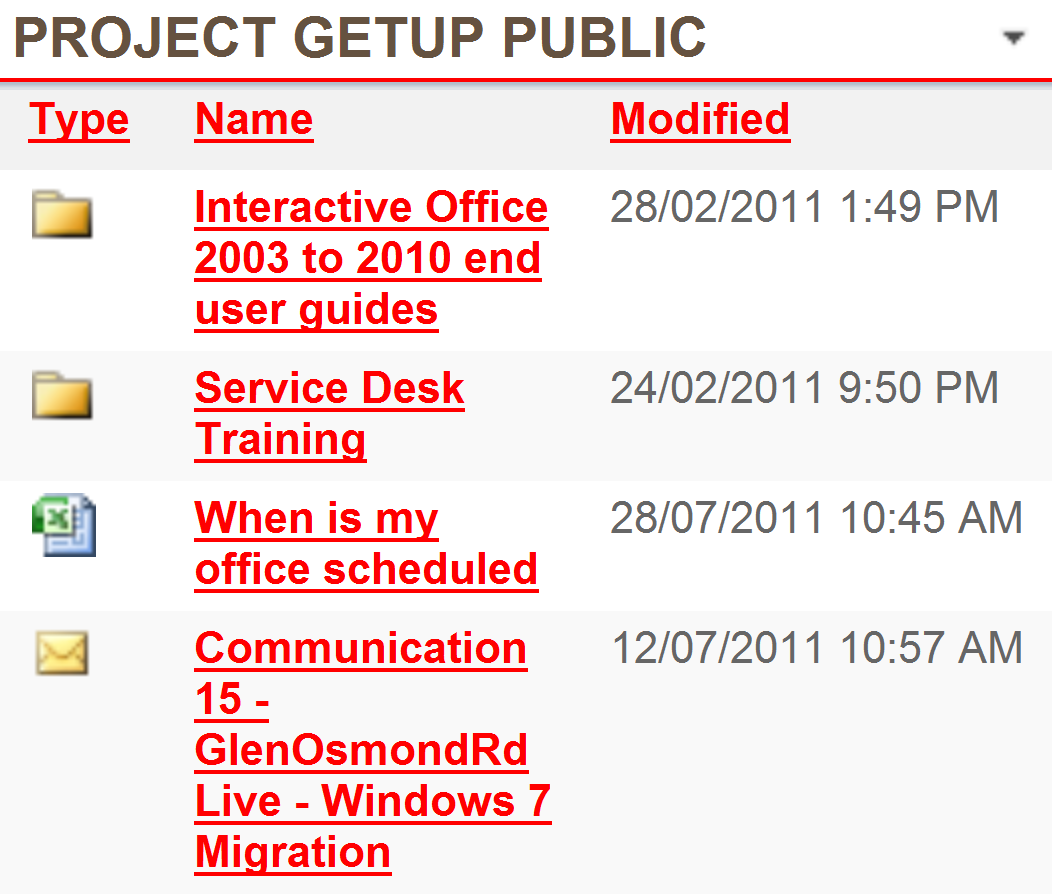 (c) 2011 Microsoft. All rights reserved.
Pre-Flight Check
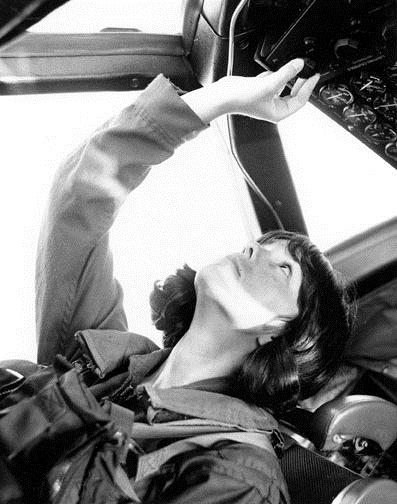 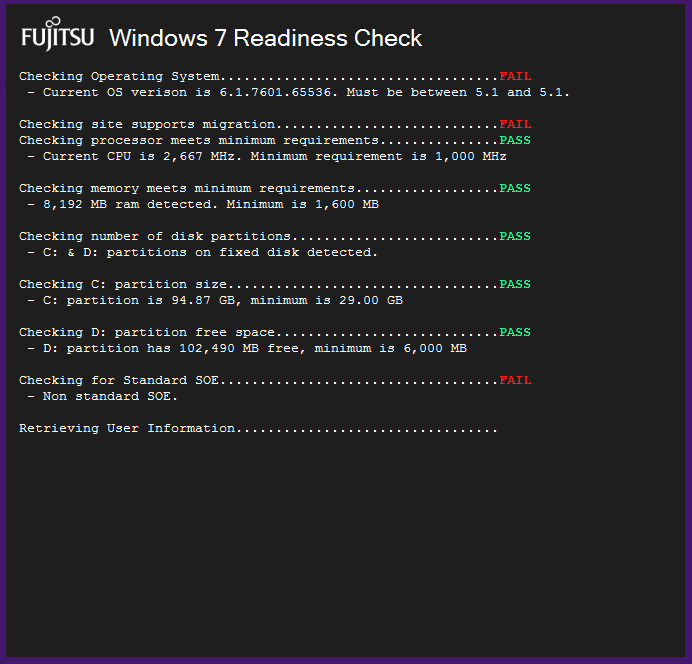 (c) 2011 Microsoft. All rights reserved.
Local Pre-Stage
(c) 2011 Microsoft. All rights reserved.
Migration Kick-Off
(c) 2011 Microsoft. All rights reserved.
Deployment & Data Migration
(c) 2011 Microsoft. All rights reserved.
Speed Stats
Pre-Stage 49 min
Deploy & Migrate 40 min
(c) 2011 Microsoft. All rights reserved.
Fujitsu Provides the Sugar on Top
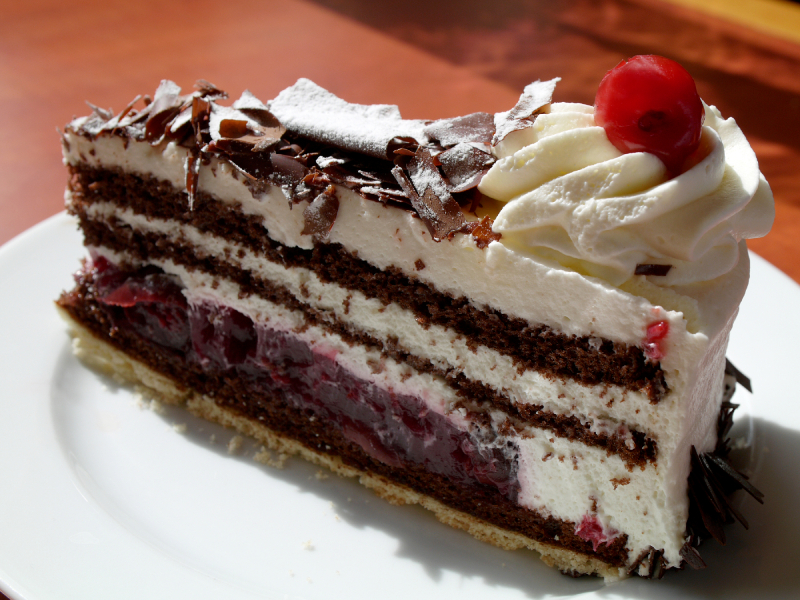 Fujitsu Customization
Fujitsu layers its development over Microsoft’s tools, scripts and templates.
MDT 2010 or SCCM
(c) 2011 Microsoft. All rights reserved.
Fujitsu Flavoured Icing
Windows 7 Readiness
User State Migration
Productivity Tools
Mobility Centre
(c) 2011 Microsoft. All rights reserved.
Windows 7 Readiness
Windows 7 Readiness
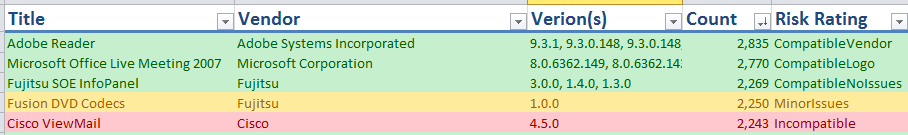 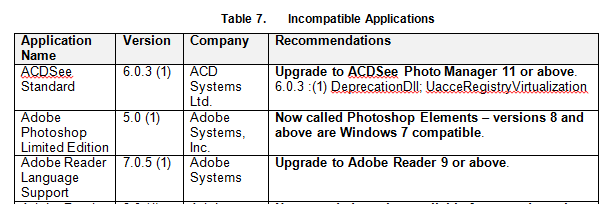 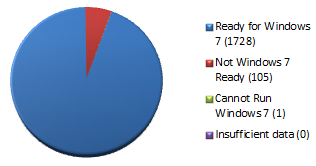 (c) 2011 Microsoft. All rights reserved.
User State Migration
User State Migration
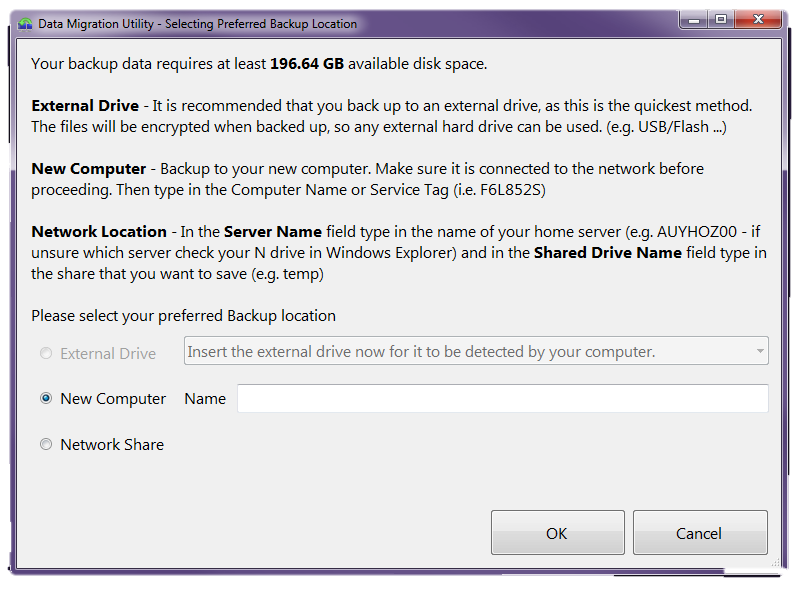 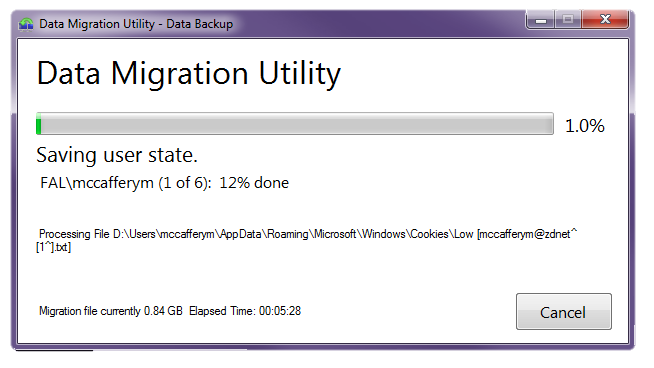 (c) 2011 Microsoft. All rights reserved.
Productivity Tools
Productivity Tools
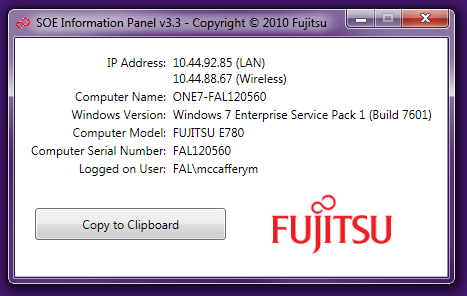 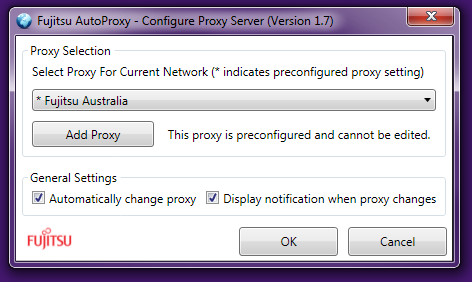 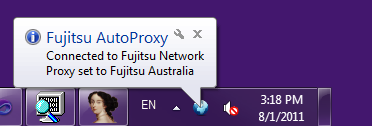 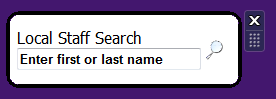 (c) 2011 Microsoft. All rights reserved.
Mobility Centre
(c) 2011 Microsoft. All rights reserved.
``
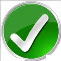 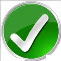 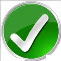 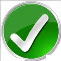 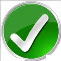 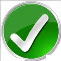 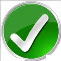 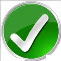 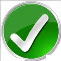 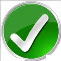 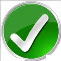 (c) 2011 Microsoft. All rights reserved.
Demo – Migration Completion
(c) 2011 Microsoft. All rights reserved.
Biggest Challenge - Communication
(c) 2011 Microsoft. All rights reserved.
Question & Answer Session
(c) 2011 Microsoft. All rights reserved.
Fujitsu Can Assist You…
Enrol in Microsoft Virtual Academy Today
Why Enroll, other than it being free?
The MVA helps improve your IT skill set and advance your career with a free, easy to access training portal that allows you to learn at your own pace, focusing on Microsoft technologies.
What Do I get for enrolment?	
Free training to make you become the Cloud-Hero in my Organization
Help mastering your Training Path and get the recognition
Connect with other IT Pros and discuss The Cloud
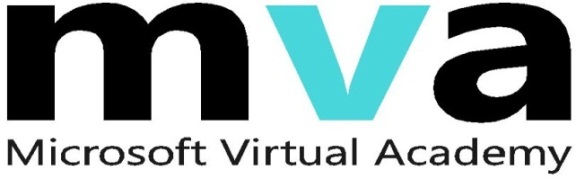 Where do I Enrol?
www.microsoftvirtualacademy.com
Then tell us what you think. TellTheDean@microsoft.com
SESSION CODE: SEC201
Charles Ponniah 		Malcolm McCaffery
Senior SOE Architect		SOE Architect
Fujitsu Australia New Zealand		Fujitsu Australia New Zealand	
Charles.Ponniah@au.fujitsu.com 	Malcolm.McCaffery@au.fujitsu.com

Twitter @deviance25		Twitter @chentiangemalc
  				Blog http://chentiangemalc.wordpress.com
Fujitsu’s User InitiatedWindows 7 Migration
(c) 2011 Microsoft. All rights reserved.
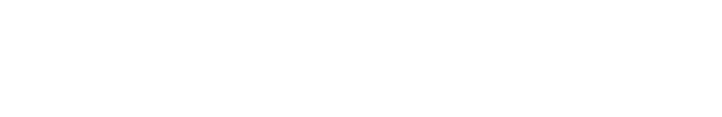 © 2010 Microsoft Corporation. All rights reserved. Microsoft, Windows, Windows Vista and other product names are or may be registered trademarks and/or trademarks in the U.S. and/or other countries.
The information herein is for informational purposes only and represents the current view of Microsoft Corporation as of the date of this presentation.  Because Microsoft must respond to changing market conditions, it should not be interpreted to be a commitment on the part of Microsoft, and Microsoft cannot guarantee the accuracy of any information provided after the date of this presentation.  MICROSOFT MAKES NO WARRANTIES, EXPRESS, IMPLIED OR STATUTORY, AS TO THE INFORMATION IN THIS PRESENTATION.
(c) 2011 Microsoft. All rights reserved.